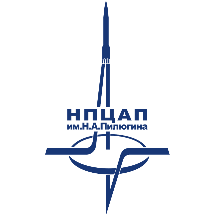 АО «НПЦАП»
БАЗА ОТДЫХА «САЛЮТ», ПРОДАЖА
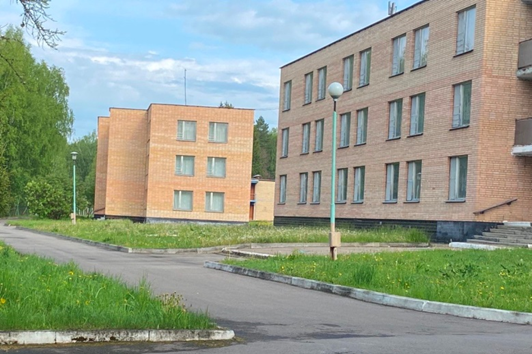 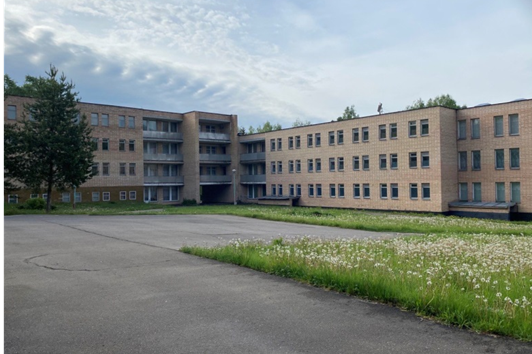 Расположение актива – г. Москва, вн. тер. г. поселение Вороновское, 
кв-л 400, з/у 1
Назначение актива – база отдыха
Площадь земельного участка (ЗУ) – 153 600 кв. м. (кол-во ЗУ – 1)
кадастровый номер – 50:27:0030254:217
Площадь объектов (ОКС) – 9 181,3 кв. м. (кол-во объектов – 18, 
в т. ч. здания – 18)
Вид права – собственность
Иное имущество (движимое) – в стации определения
Обременения – нет
Иная значимая информация –  техническое состояние удовлетворительное, территория ухоженная, некоторые здания требуют ремонта, целесообразен снос бассейна. Инженерное обеспечение: электричество, водоснабжение (артскважина), водоотведение (очистные сооружения), отопление (газовая котельная).
Способ распоряжения – продажа
Начальная стоимость реализации – в стадии определения
Планируемая дата выставления на торги – II квартал 2024 года 
Извещение на электронной площадке – ЭТП ГПБ etpgpb.ru 

Контактное лицо – 
Щеклеин Александр Вячеславович 
раб. телефон: +7 (495) 535-31-59
Коршунова Наталья Викторовна 
раб. телефон: +7 (495) 535-39-07
E-mail: otd526_1@npcap.ru
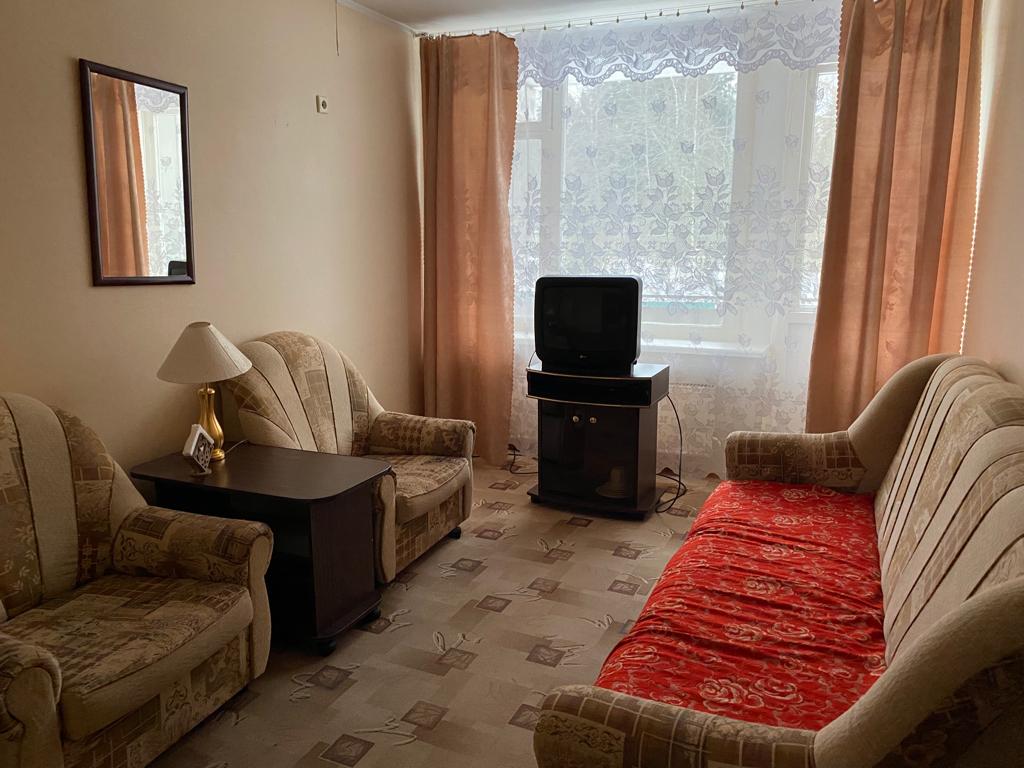 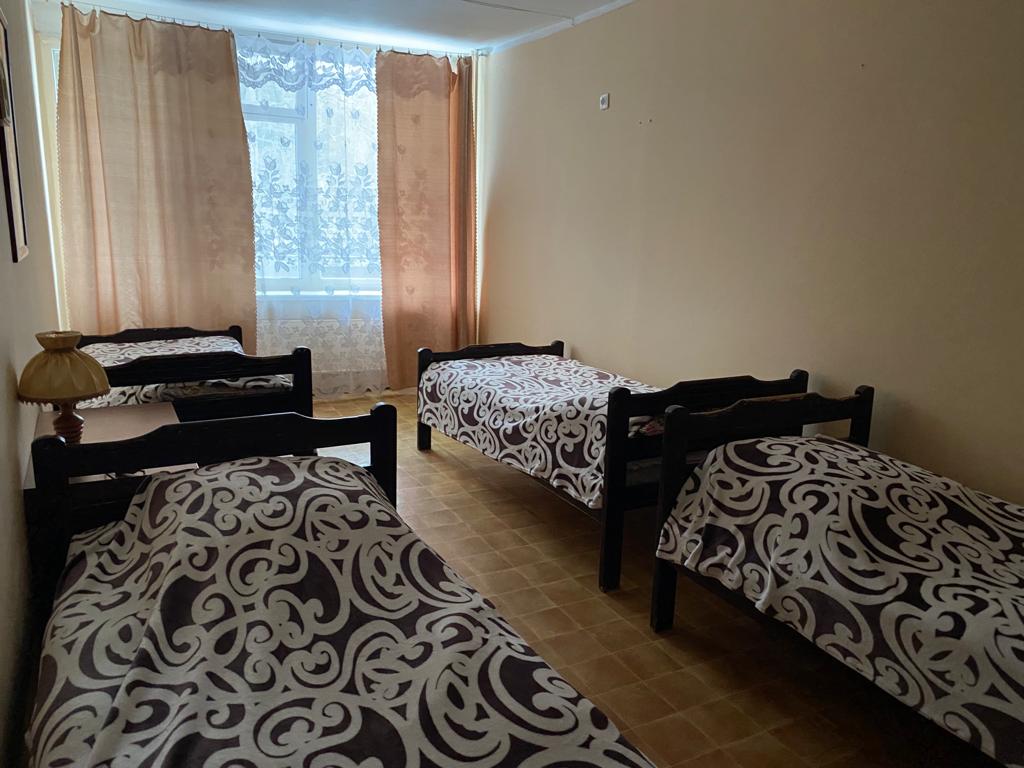 Схема расположения актива
Ситуационный план
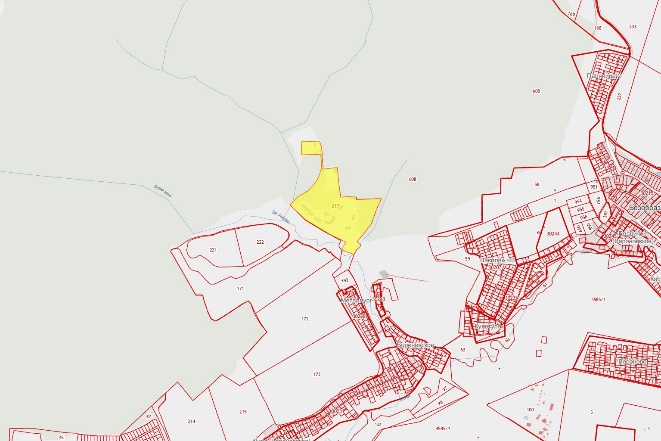 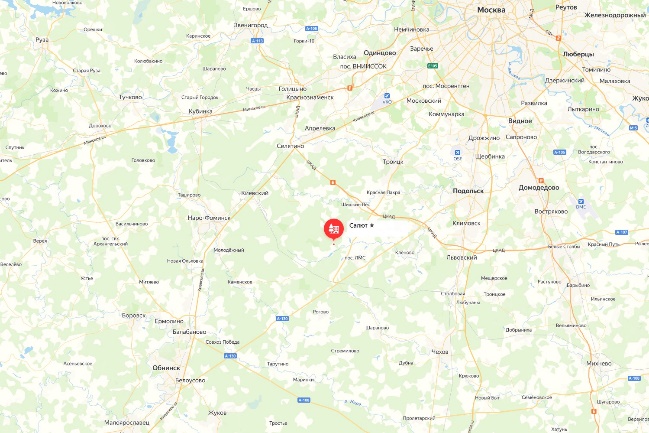 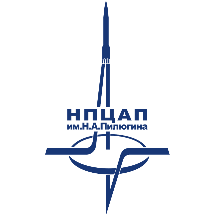 АО «НПЦАП»
БАЗА ОТДЫХА «САЛЮТ», ПРОДАЖА
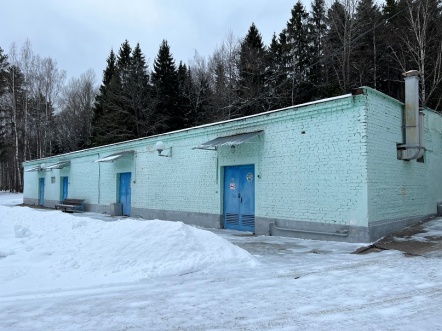 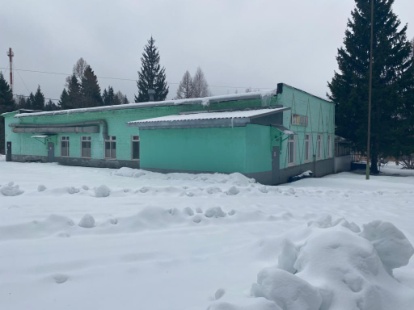 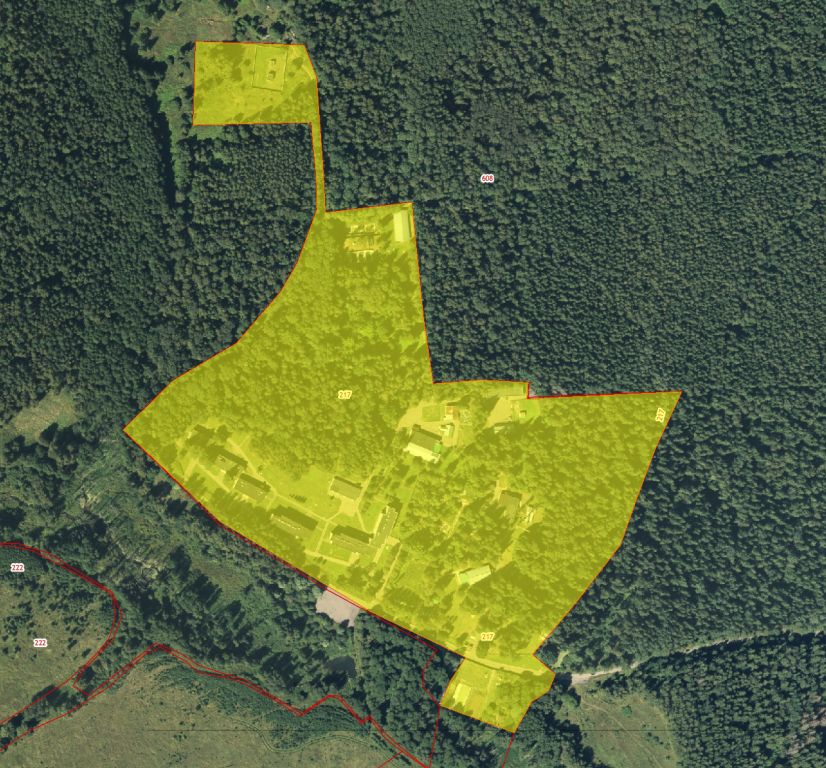 Столовая
Площадь 691,6 кв. м.
Складской корпус
Площадь 300,3 кв. м.
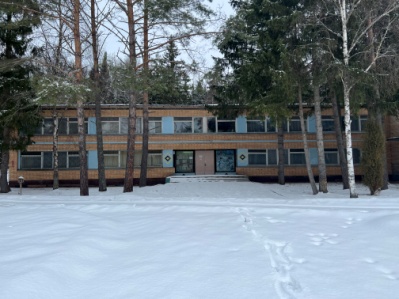 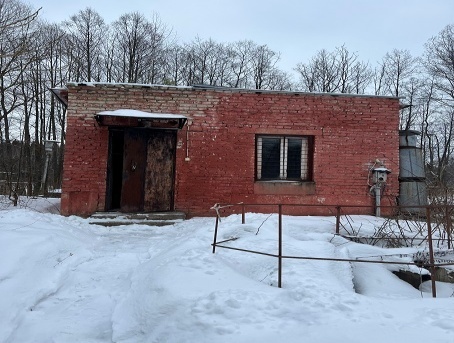 Спальный корпус № 1
Площадь 638,7 кв. м.
Здание очистных сооружений
Площадь 44,8 кв. м.
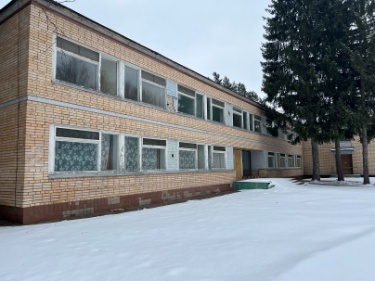 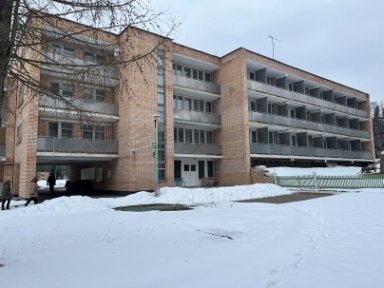 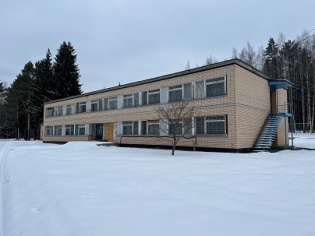 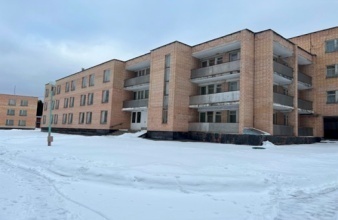 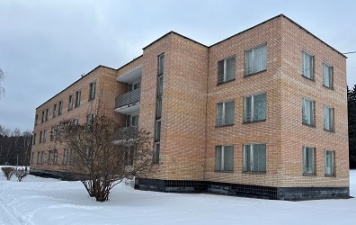 Спальный корпус № 4
Площадь 1 532,3 кв. м.
Спальный корпус № 3
Площадь 658,9 кв. м.
Спальный корпус № 2
Площадь 630,8 кв. м.
Спальный корпус № 6
Площадь 1 496,38 кв. м.
Спальный корпус № 5
Площадь 1 525,3 кв. м.
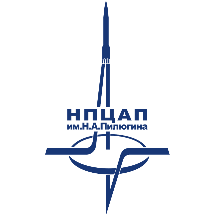 АО «НПЦАП»
БАЗА ОТДЫХА «САЛЮТ», ПРОДАЖА
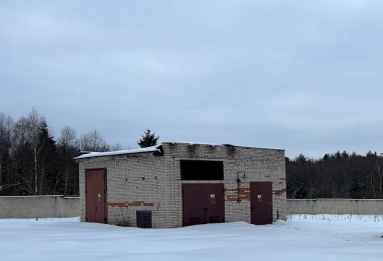 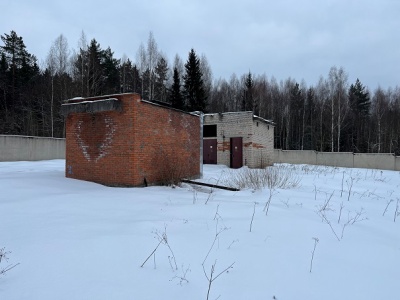 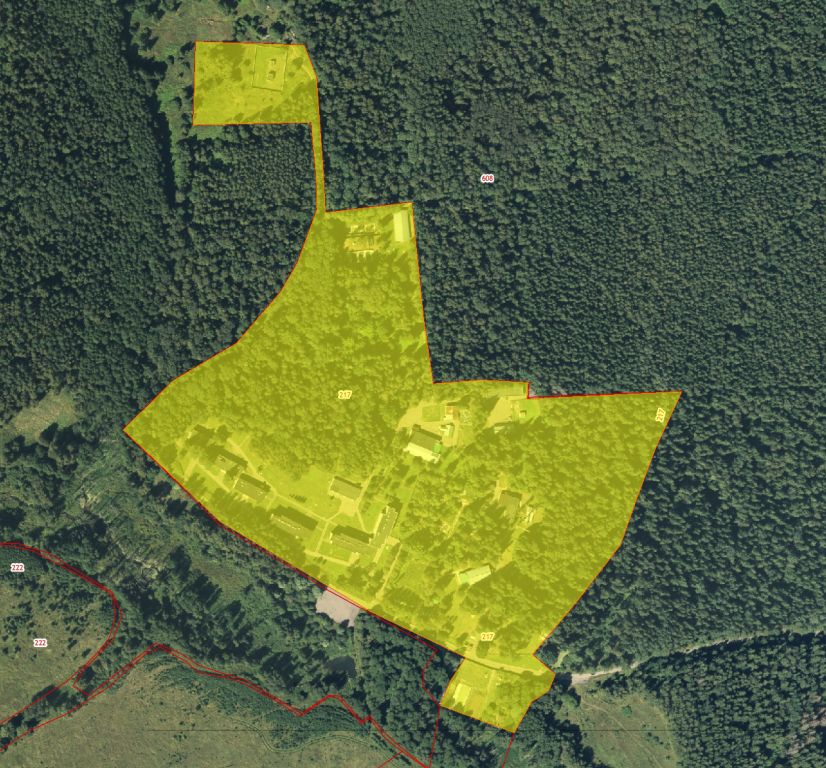 Артезианская скважина
Площадь 11,4 кв. м.
Здание трансформаторной подстанции № 2
Площадь 24,2 кв. м.
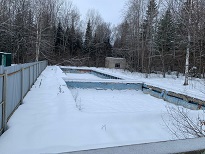 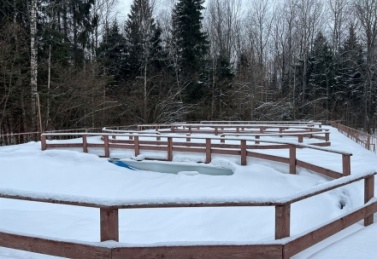 Сборно-разборный Бассейн «Освод-1»
Площадь 341,7 кв. м.
Бассейн
Площадь 414,9 кв. м.
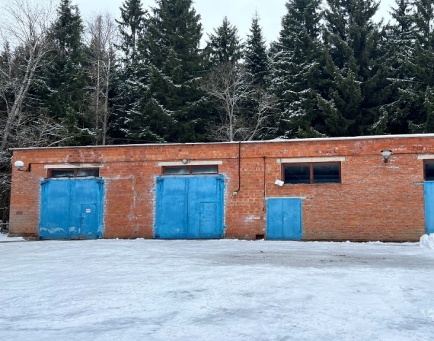 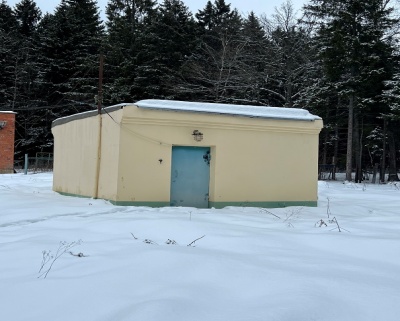 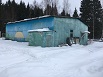 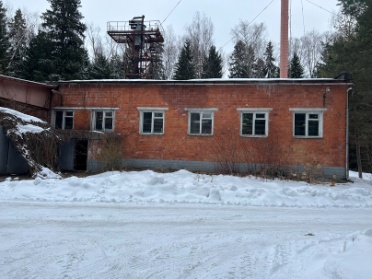 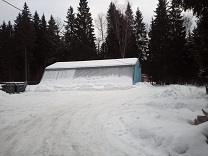 Здание газовой котельной
Площадь 311,6 кв. м.
Здание трансформаторной подстанции № 1
Площадь 43,2 кв. м.
Склад типа «Модуль»
Площадь 220,2 кв. м.
Артскважина насосной станции 
1 подъема
Площадь 304,6 кв. м.
Здание насосной станции 1 подъема
Площадь 13 кв. м.
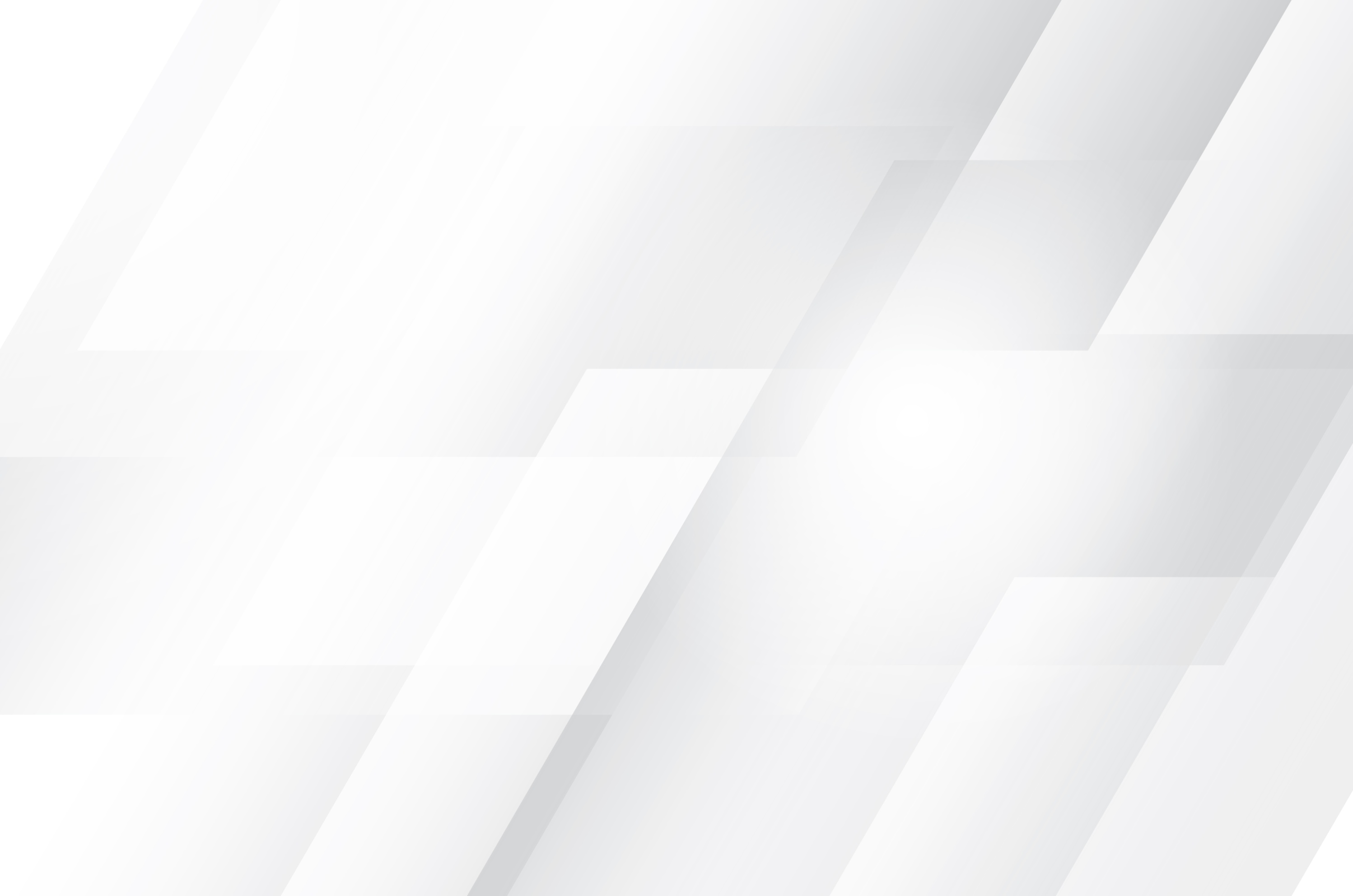 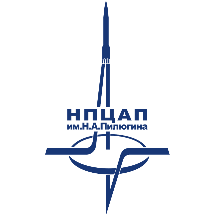 АО «НПЦАП»
БАЗА ОТДЫХА «САЛЮТ», ПРОДАЖА
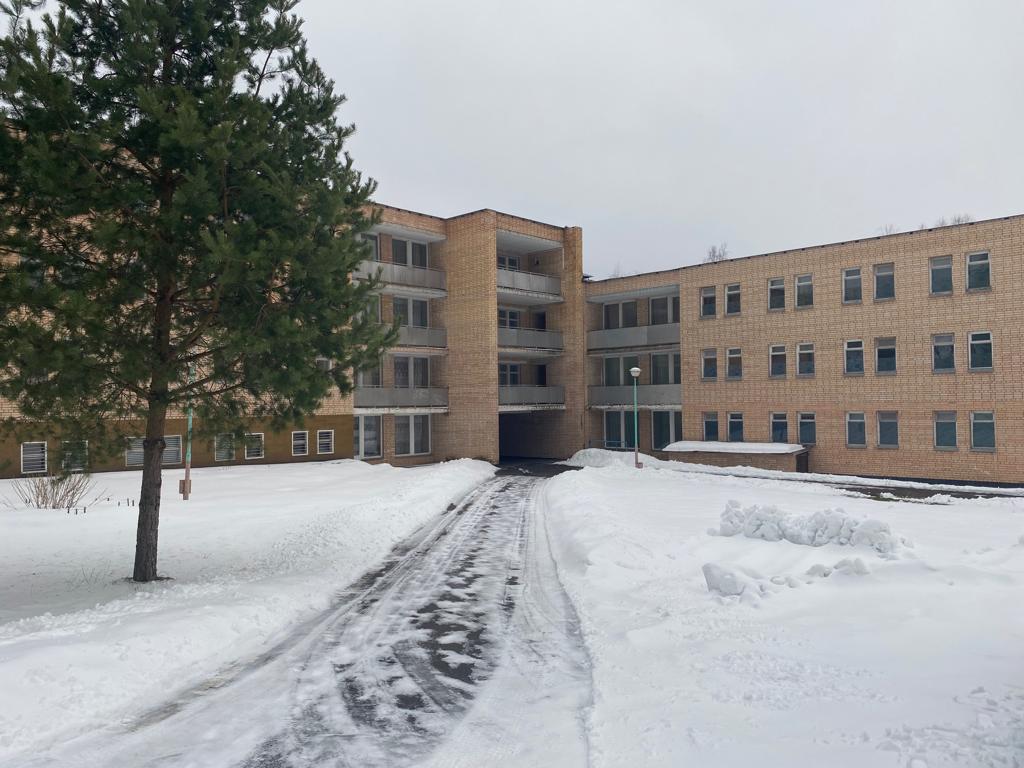 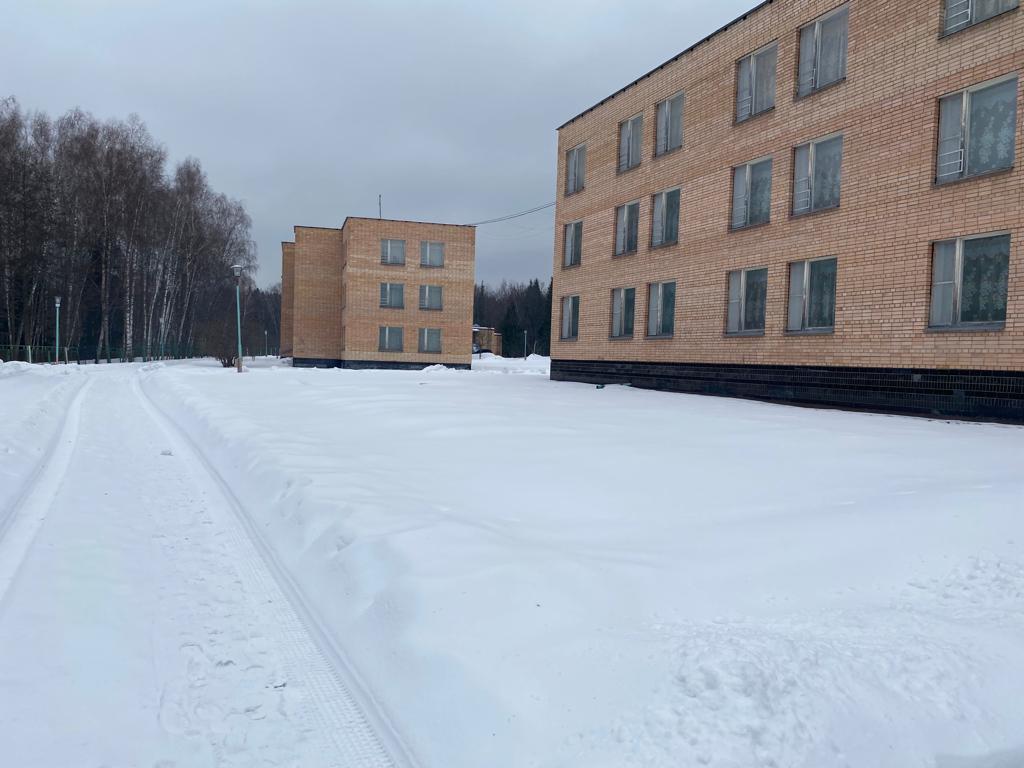 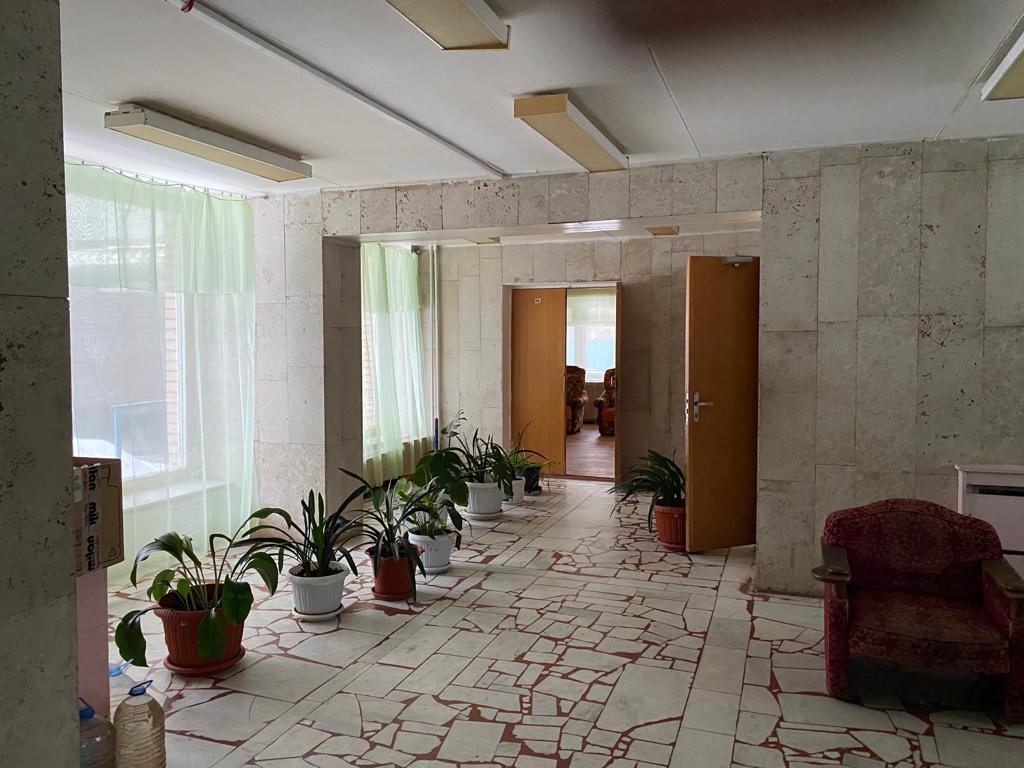 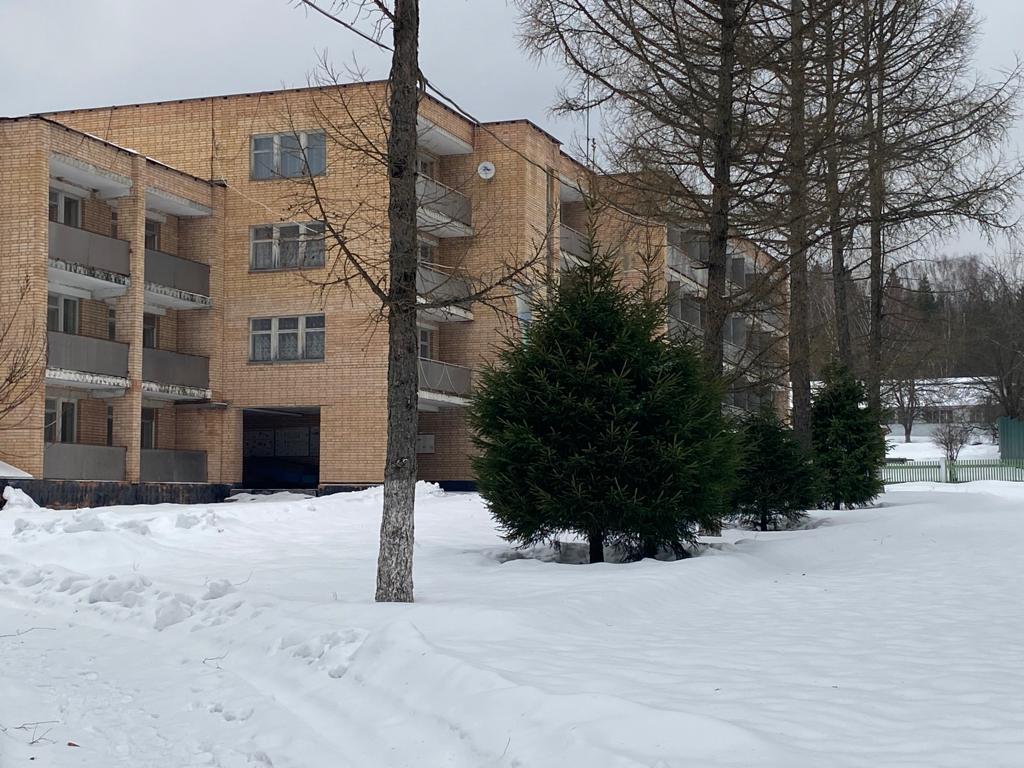 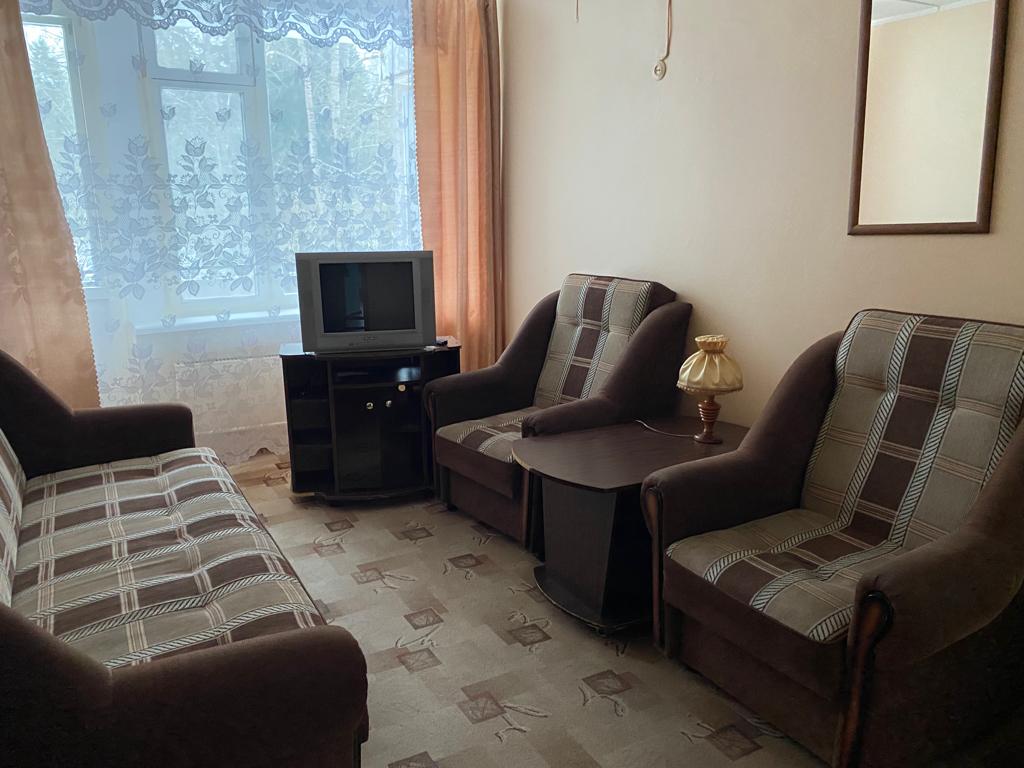 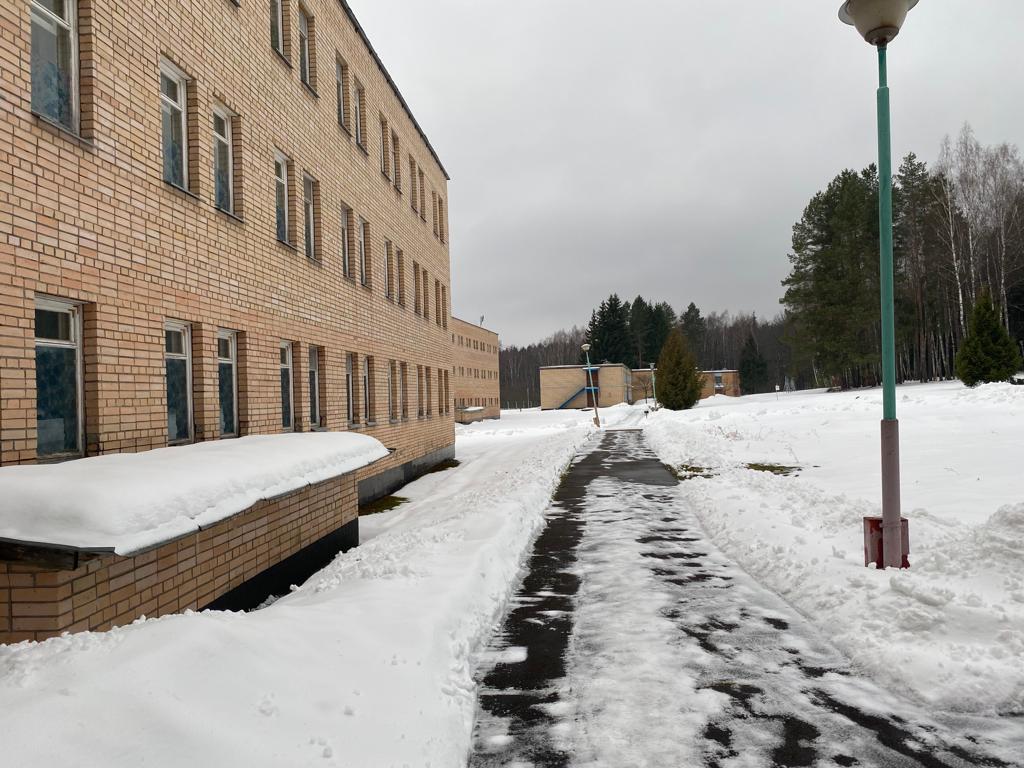 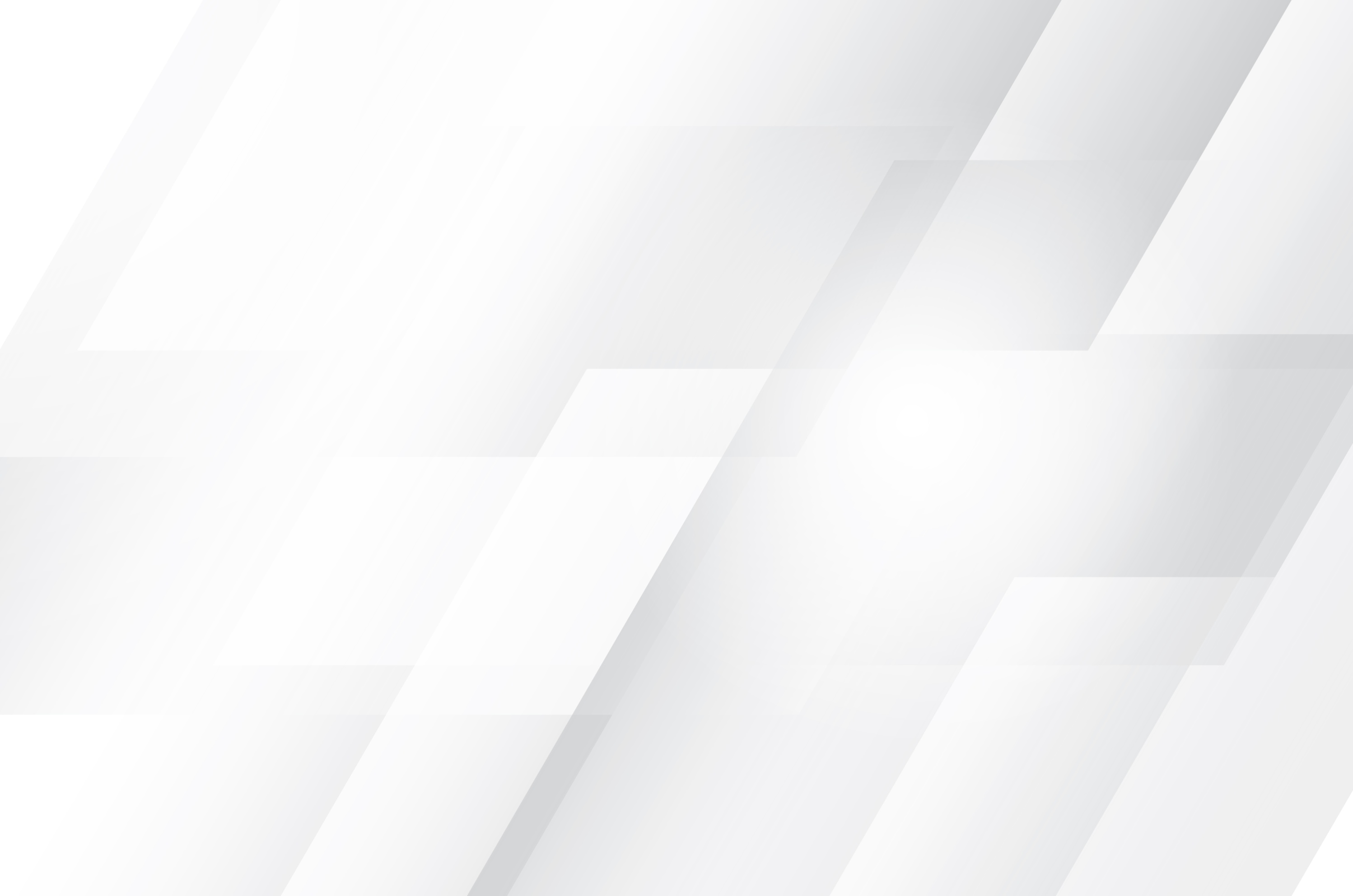 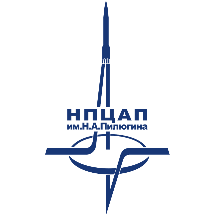 АО «НПЦАП»
БАЗА ОТДЫХА «САЛЮТ», ПРОДАЖА
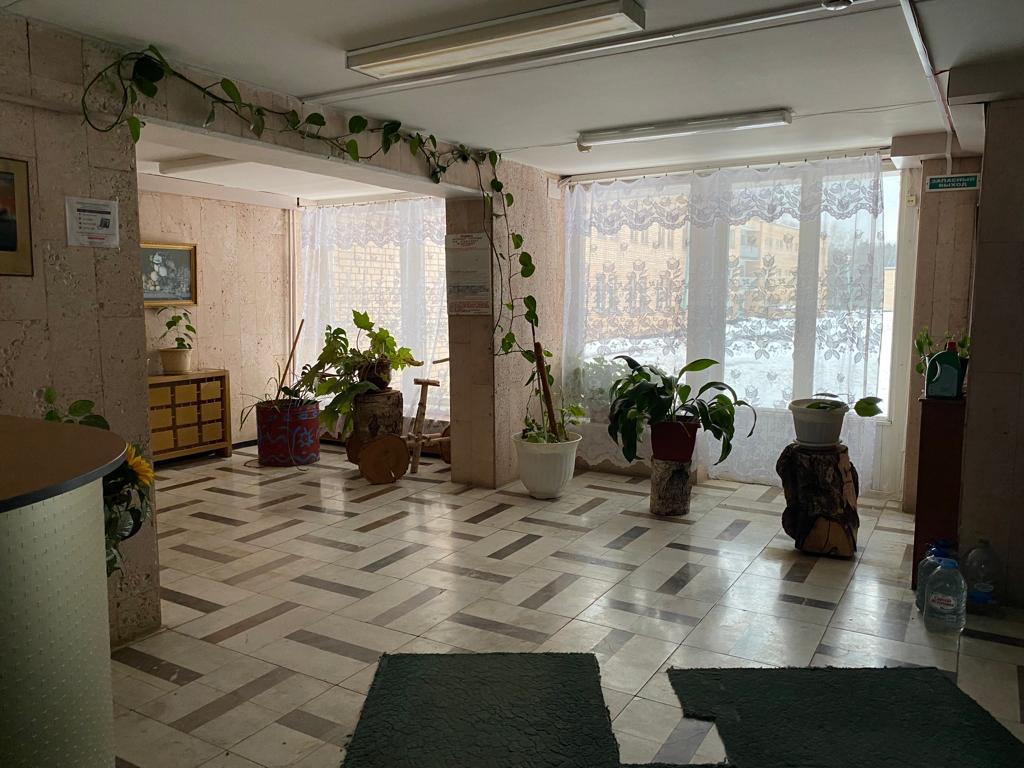 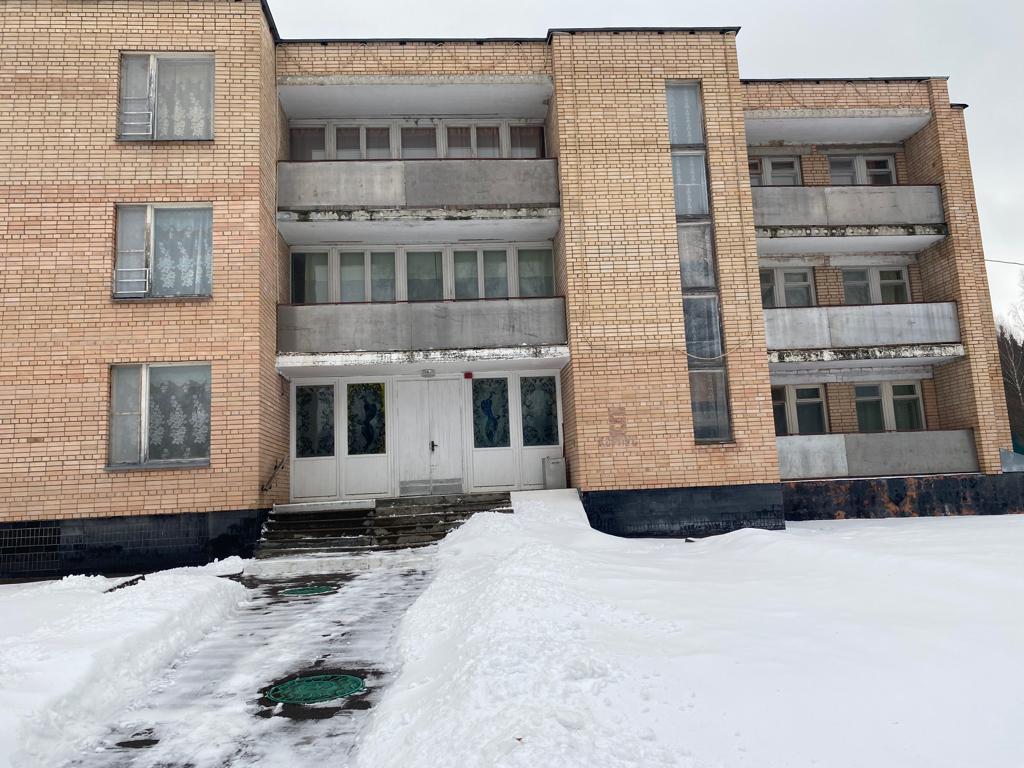 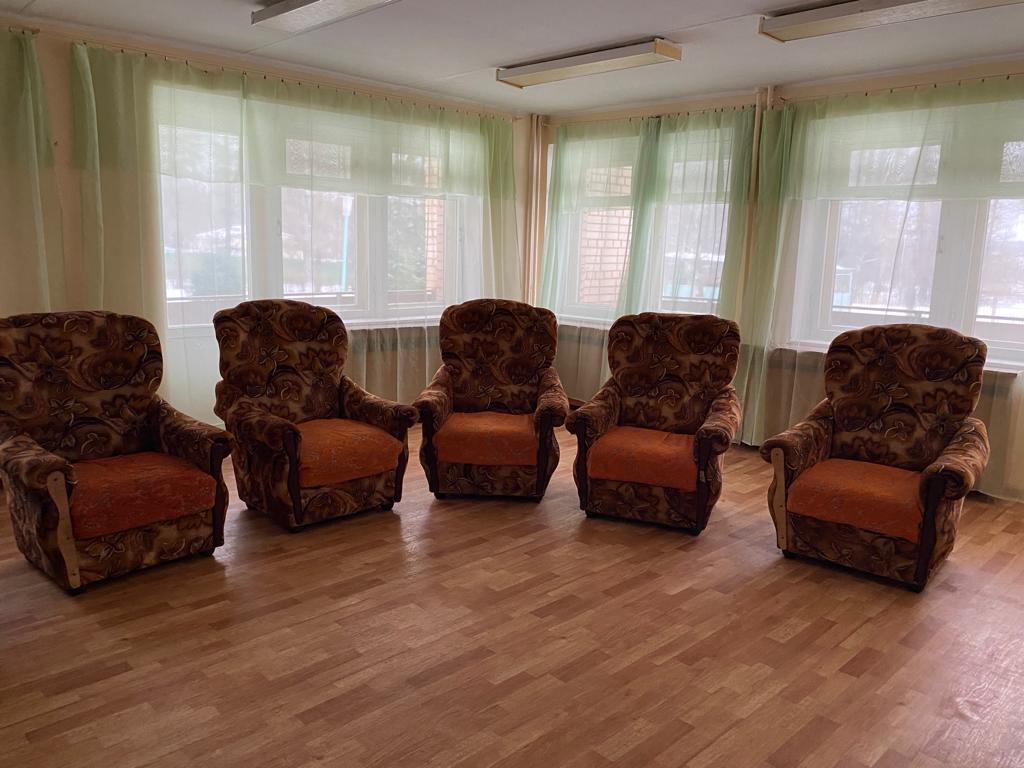 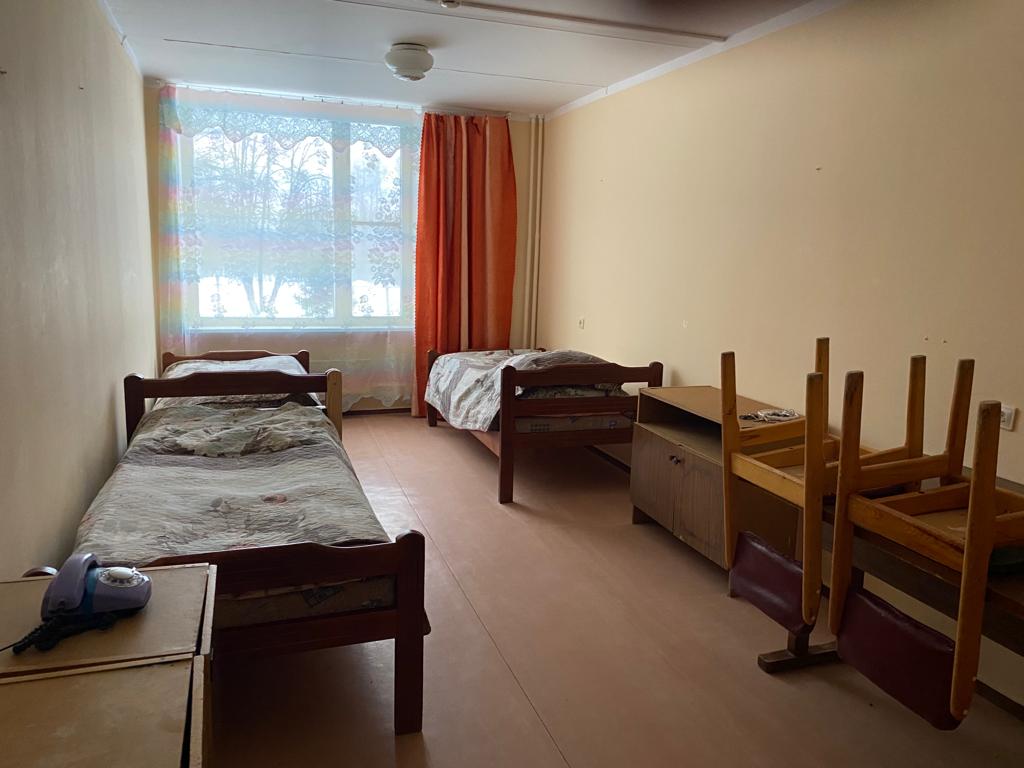 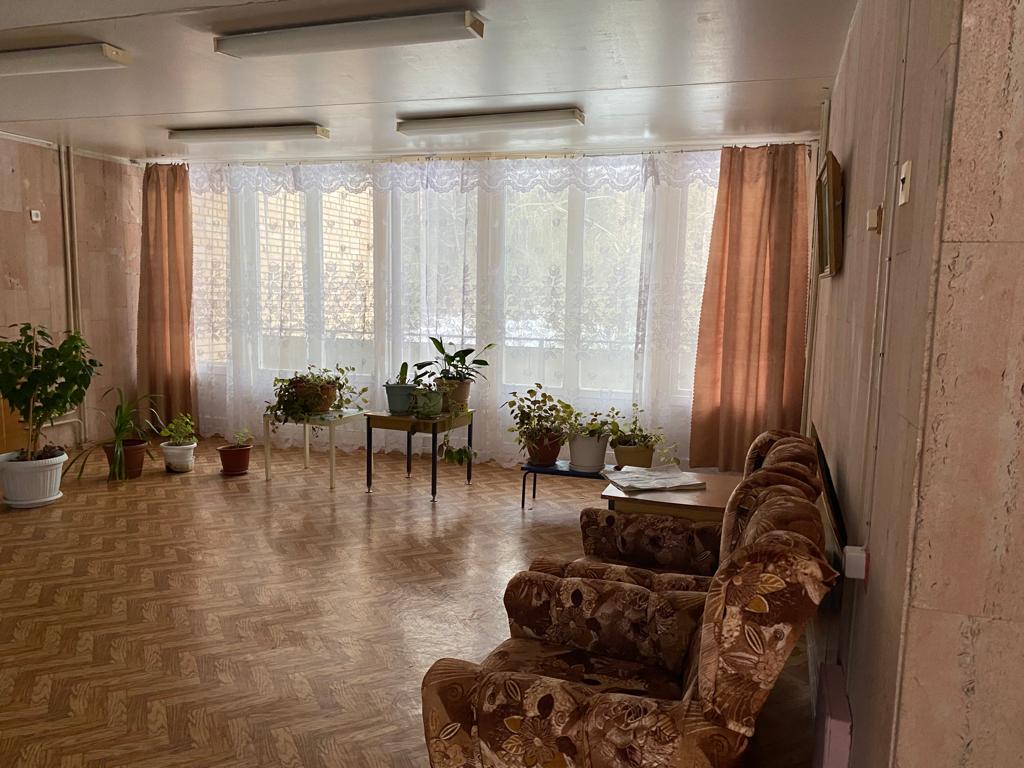 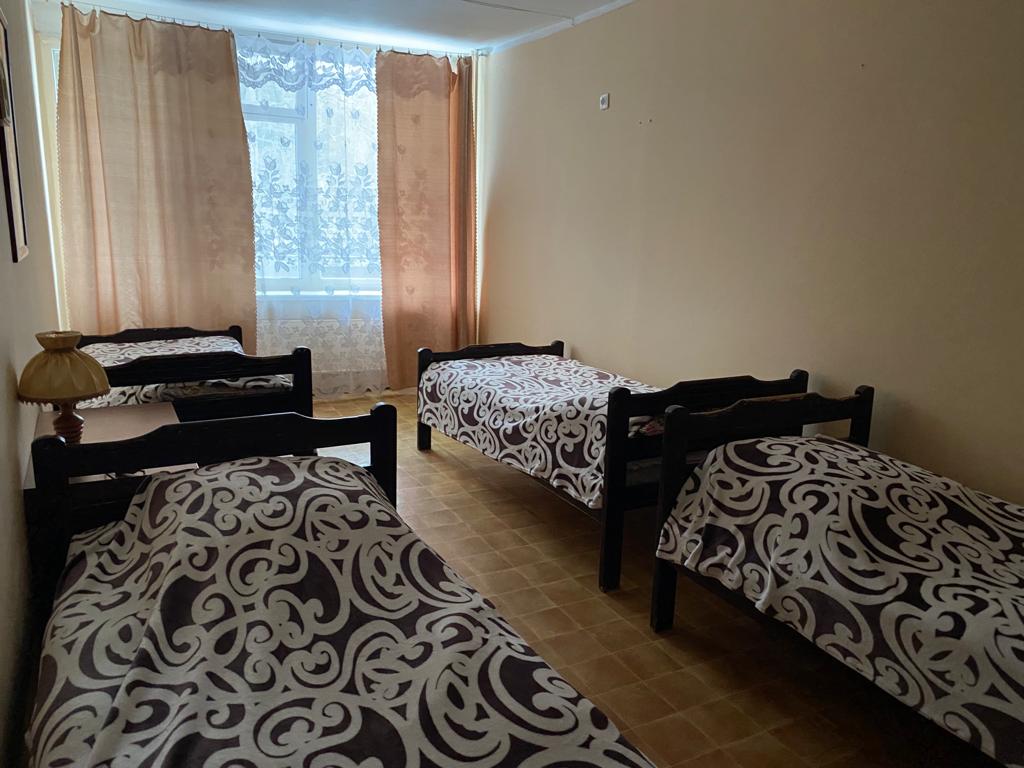 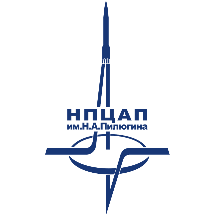 АО «НПЦАП»
БАЗА ОТДЫХА «САЛЮТ», ПРОДАЖА
Иная значимая информация:
Кадастровые номера объектов, входящих в состав базы отдыха «Салют»:
50:27:0030254:217 	- Земельный участок
77:22:0000000:3764	- Здание (Столовая)
50:27:0000000:11016	- Здание (Спальный корпус № 1)
50:27:0000000:11017	- Здание (Спальный корпус № 2)
77:22:0000000:3766	- Здание (Спальный корпус № 3)
50:27:0000000:11019	- Здание (Спальный корпус № 4)
50:27:0000000:7348	- Здание (Спальный корпус № 5)
50:27:0000000:12351	- Здание (Спальный корпус № 6)
77:22:0000000:2666	- Здание (Бассейн)
77:22:0000000:2620	- Здание (Сборно-разборный бассейн «Освод-1»)
77:22:0000000:3765	- Здание (Артезианская скважина)
50:27:0000000:11013	- Здание (Артскважина с насосной станцией 1 подъема)
50:27:0000000:11020	- Здание (Насосной станции 1 подъема)
50:27:0000000:7306	- Здание (Газовая котельная)
50:27:0000000:11018	- Здание (Трансформаторная подстанция № 1)
50:27:0000000:11015	- Здание (Трансформаторная подстанция № 2)
77:22:0000000:2336	- Здание (Склад типа «Модуль»)
50:27:0000000:11012	- Здание (Очистные сооружения)
50:27:0000000:11010	- Здание (Складской корпус)